МИНОБРНАУКИ РОССИИФедеральное государственное бюджетное образовательное  учреждение высшего образования «Астраханский государственный университет»
Программа подготовки управленческих кадров для организаций народного хозяйства Российской Федерации«Региональный менеджмент: формирование устойчивых конкурентных преимуществ компаний и территорий», тип А
ВЫПУСКНАЯ АТТЕСТАЦИОННАЯ РАБОТА
РАЗРАБОТКА БИЗНЕС-ПЛАНА 
ФЕЛЬДШЕРСКО-АКУШЕРСКОГО ПУНКТА
ВЫПУСКНОЙ АТТЕСТАЦИОННЫЙ ПРОЕКТРАЗ
Выполнил(и):  
Маркелова Н.С.
Научный руководитель:
Гвоздарёва Л.П.
Астрахань 2020  г.
ЦЕЛЬ ПРОЕКТА
Обеспечение доступности и качества первичной медико-санитарной помощи и медицинской помощи, оказываемой в сельской местности.
1
ЗАДАЧИ ПРОЕКТА
Организация оказания медицинской помощи с приближением к месту жительства
Обеспечение доступности медицинской помощи для всех групп населения
2
ПРОБЛЕМА
3
Предмет проекта
Создание передвижного фельдшерско-акушерского пункта для проведения медицинских осмотров с целью выявления заболеваний на ранних стадиях, оказания лечебно-профилактической помощи, повышения доступности и качества медицинских услуг жителям сельской местности.
4
ДИАГРАММА ГАНТА
5
Затраты на создание передвижного фельдшерско-акушерского пункта
Заработная плата: 
заведующий ФАП фельдшер – 29 тыс.рублей, 
акушерка – 25 тыс.рублей, 
водитель – 22 тыс.рублей, УСП – 15 тыс.рублей.
6
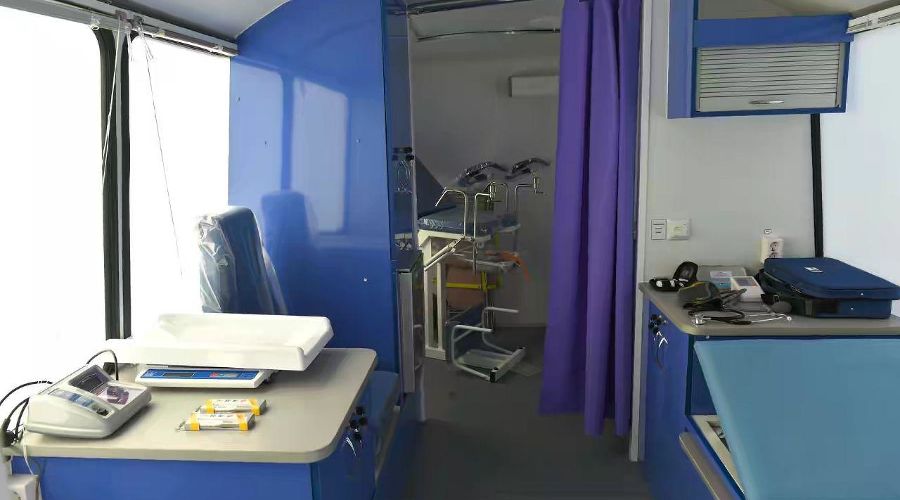 7
Ожидаемые результаты от реализации проекта
8